小１～小６対象
小学生A
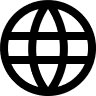 ■ 対象ワークシート
①小学生A :第20回アジア競技大会
（2026/愛知・名古屋）

②小学生A :第5回アジアパラ競技大会
（2026/愛知・名古屋）
愛知・名古屋という自分たちの住む街でアジア競技大会・アジアパラ競技大会というトップアスリートが集う大会が行われる事を認知するための動画です。
「愛知・名古屋2026大会学習教材」動画解説書
登場人物：
ハナ(小学４年生の女の子)	ラジープのおじ(アジア競技大会関係者)
ショウタ(小学４年生の男の子)	ラジープのおじの友人(アジアパラ競技大会関係者)
ラジープ(ハナとショウタのインド出身のクラスメイト)
小学生A_アジア競技大会・アジアパラ競技大会動画解説書　1/2
小学生A_アジア競技大会・アジアパラ競技大会動画解説書　2/2
小1～小６対象
小学生B
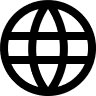 ■ 対象ワークシート
小学生B：アジアの国と地域
大会に参加するアジアの国や地域について,文化や言語,暮らし,スポーツといった目線から,初めて知る国から身近な国まで,アジアの多様性を学ぶ動画です。
「アジアの国や地域について学ぼう」動画解説書
登場人物：
ハナ(小学４年生の女の子)	ハオ(ベトナム出身の友人)
ショウタ(小学４年生の男の子)	ナジュア(ウズベキスタン出身の近所に住むお姉さん)
ラジープ(ハナとショウタのインド出身のクラスメイト)
小学生B_アジアの国や地域動画解説書　1/2
小学生B_アジアの国や地域動画解説書　2/2